«ЭТО Я!»
СТУДИЯ 3D ПЕЧАТИ АВТОРСКИХ
СУВЕНИРОВ И СПОРТИВНОЙ АТРИБУТИКИ
Г. ЕКАТЕРИНБУРГ
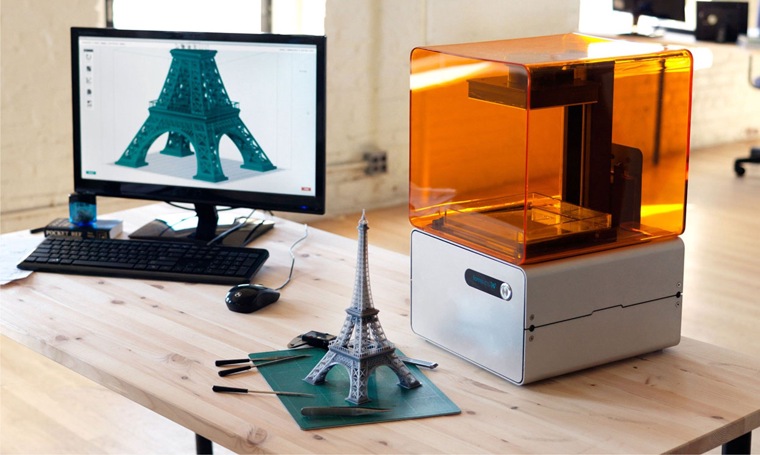 НАША КОМАНДА
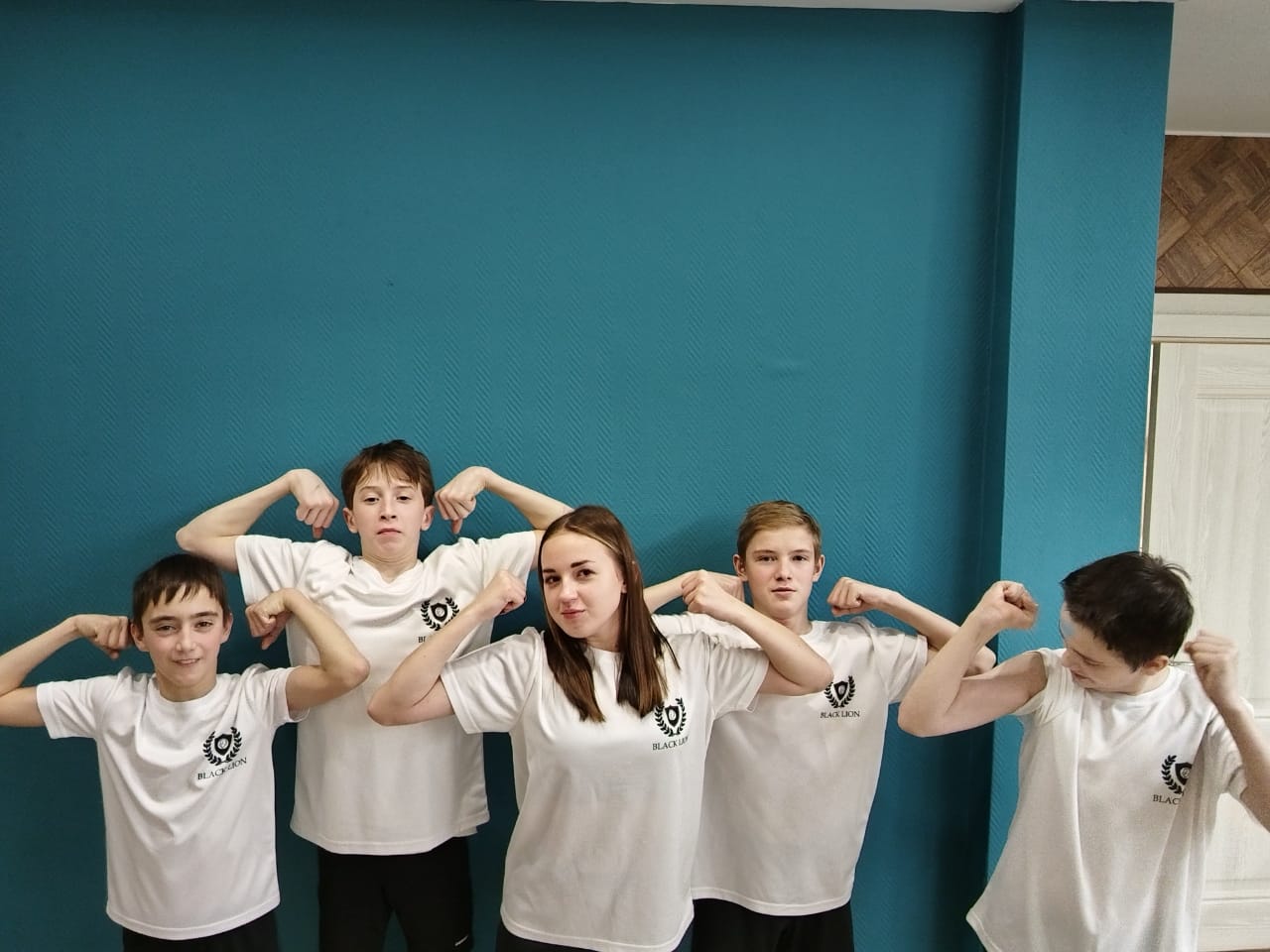 ОЛЕГ
ОПЕРАТОР 
3D ПЕЧАТИ
ДАНИЛ
ХУДОЖНИК
КИРИЛЛ
ОПЕРАТОР 
3D ПЕЧАТИ
НИКИТА
3D ДИЗАЙНЕР
АННА
ХУДОЖНИЦА
#КОСТЯПОМОЖЕТ
НАША ЦЕЛЬ
ПРОИЗВОДСТВО 3D-СУВЕНИРОВ 
И СПОРТИВНОЙ АТРИБУТИКИ ТВОРЧЕСКОЙ КОМАНДОЙ ПОДРОСТКОВ С ПОСЛЕДУЮЩЕЙ РЕАЛИЗАЦИЕЙ НЕ МЕНЕЕ 70 ФИГУРОК ДО ИЮНЯ 2023г., ПУТЕМ ЗАПУСКА СТУДИИ 3D ПЕЧАТИ НА БАЗЕ НАШЕГО ДЕТСКОГО ДОМА
#КОСТЯПОМОЖЕТ
НАШИ ЗАДАЧИ
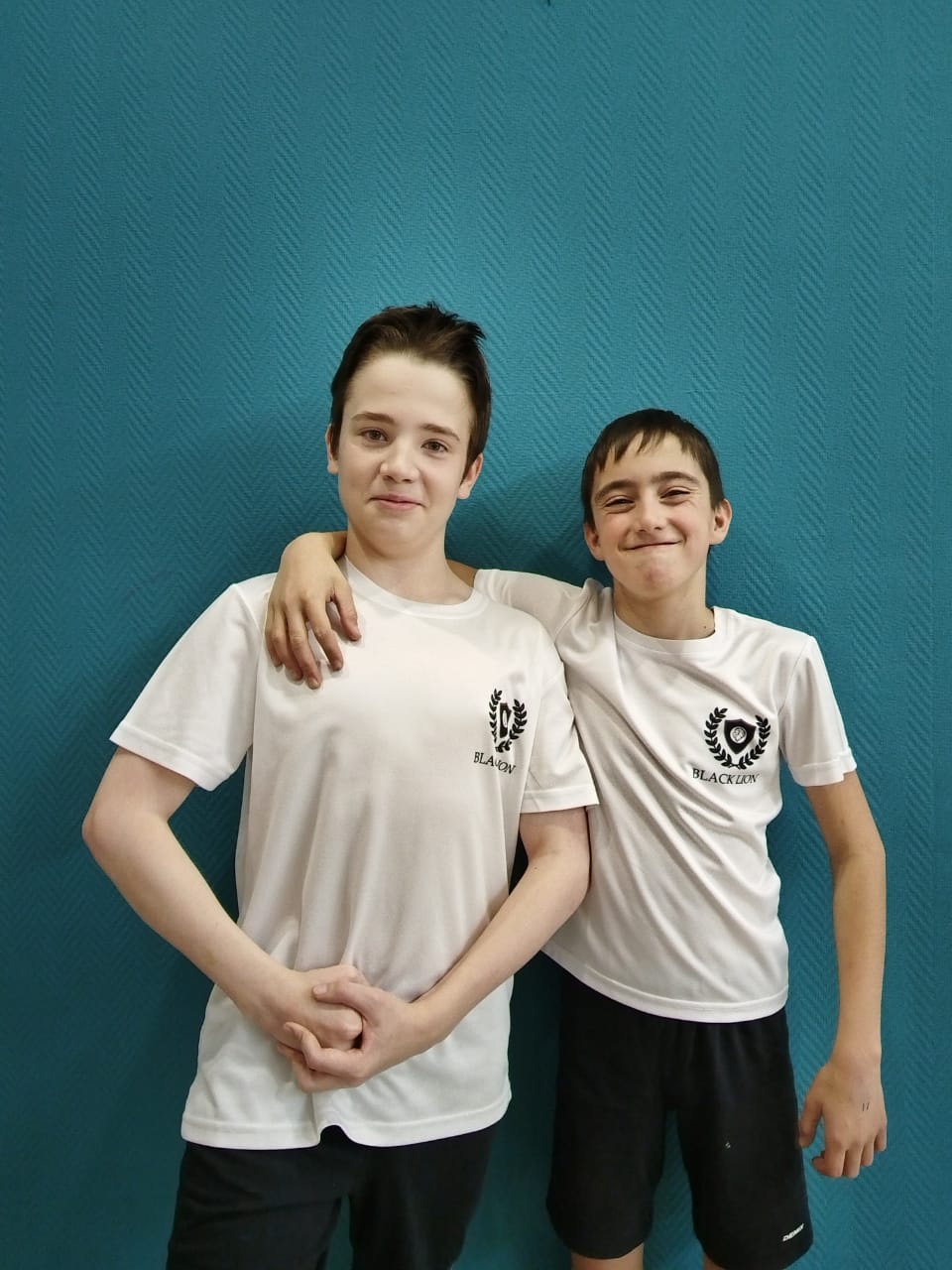 ПОДГОТОВИТЬ ПОМЕЩЕНИЕ
ОБУЧИТЬ КОМАНДУ
ЗАКУПИТЬ ОБОРУДОВАНИЕ 
ЗАКУПИТЬ МАТЕРИАЛЫ И СОФТ
СОЗДАТЬ МАГАЗИН В ВК И ТГ
ПРОВЕСТИ PR-КОМПАНИЮ
#КОСТЯПОМОЖЕТ
КАК УЗНАЮТ О НАС
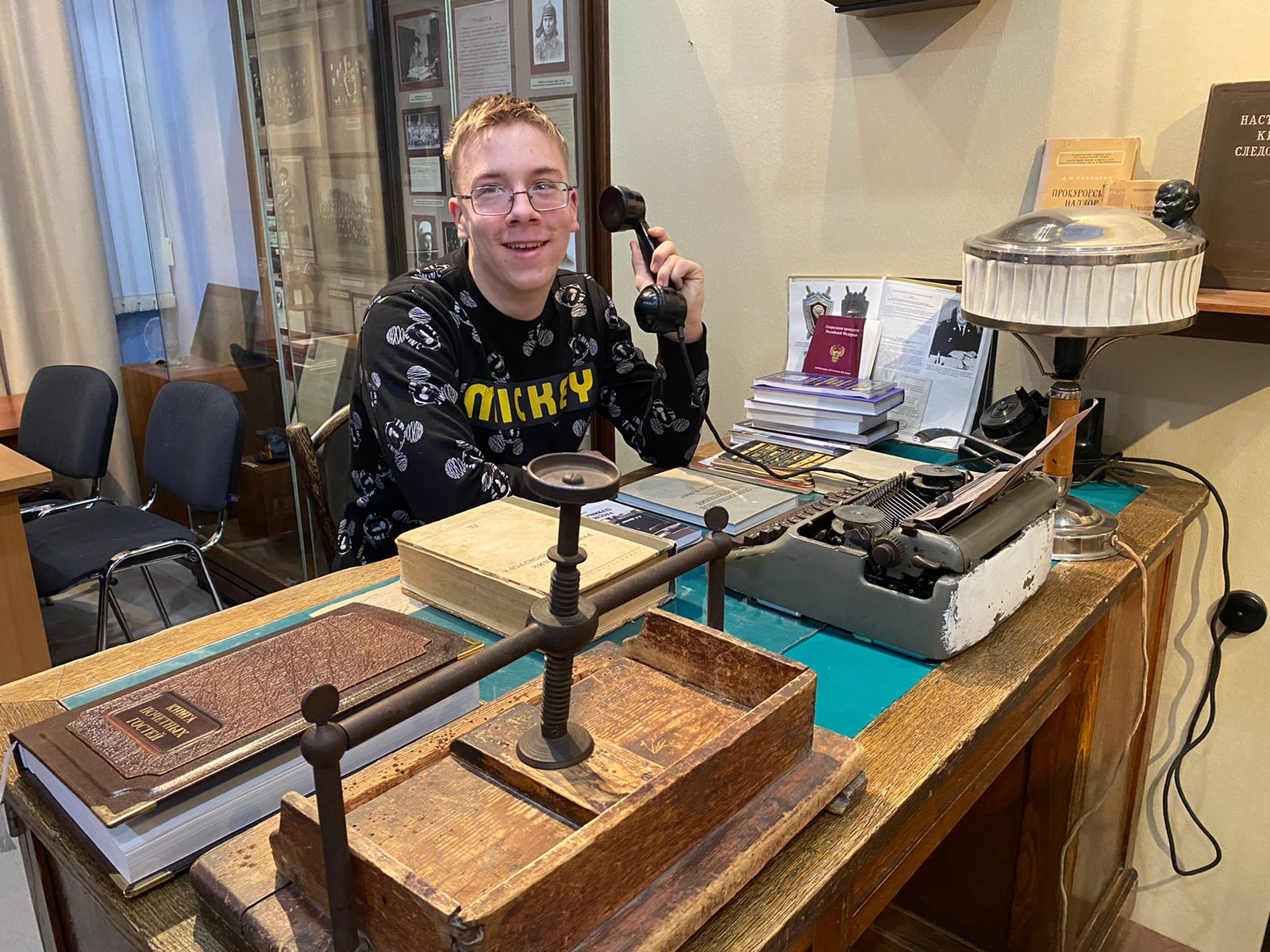 РЕКЛАМА ИНФЛЮЭНСЕРОВИ ПАРТНЕРОВ
EMAIL РАССЫЛКА
ПОТЕНЦИАЛЬНЫМ КЛИЕНТАМ
СМИ
ТАРГЕТ В 
СОЦСЕТЯХ
САРАФАННОЕ РАДИО
#КОСТЯПОМОЖЕТ
НА СТАРТЕ ПРОДАЕМ
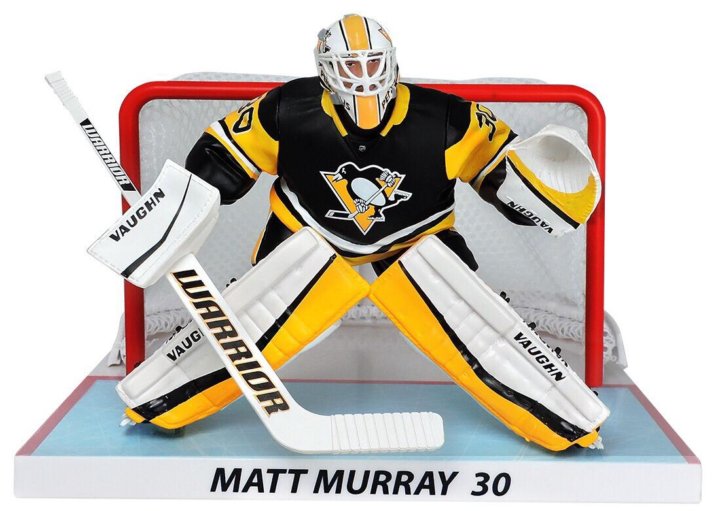 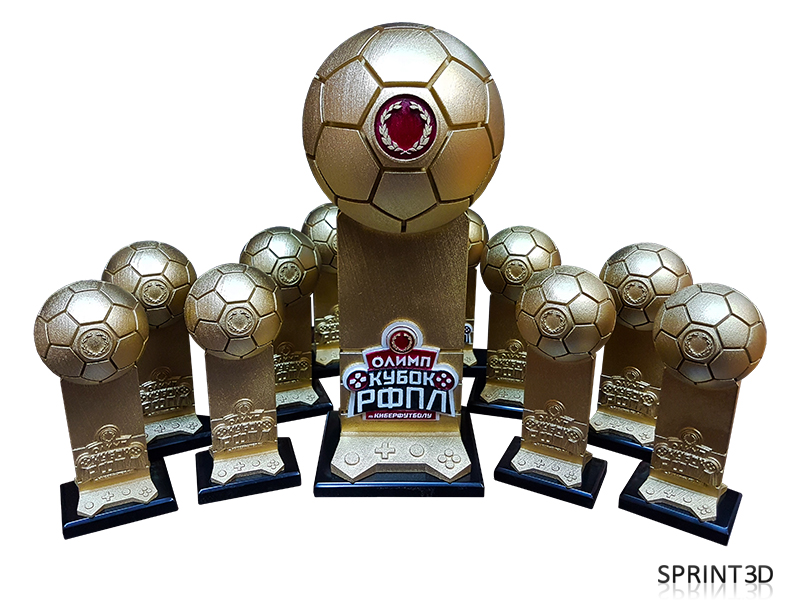 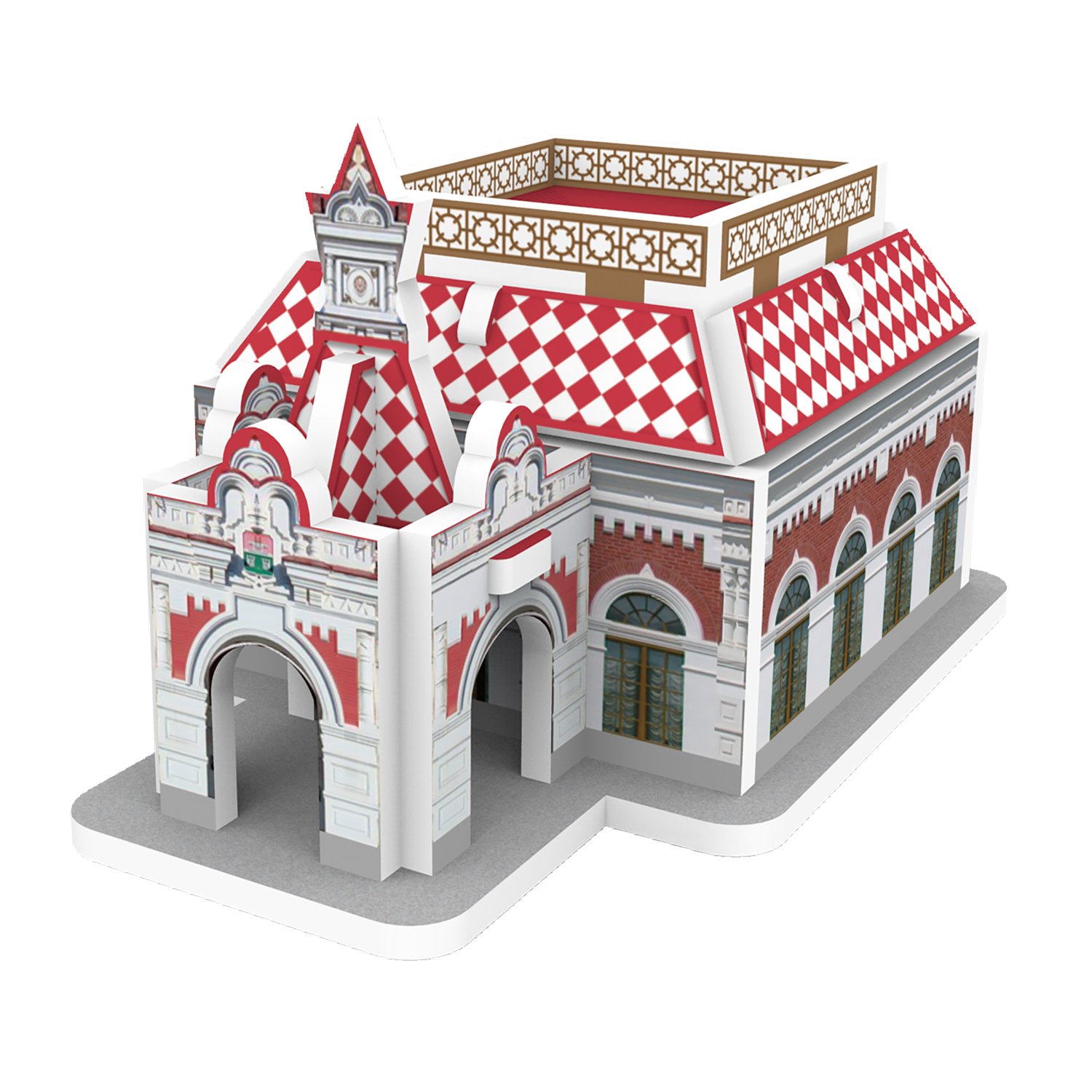 КУБКИ
МЕДАЛИ
ЦЕНА ОТ: 100р
ХОККЕИСТЫ
ФУТБОЛИСТЫ
ЦЕНА ОТ: 1 500р
ПАМЯТНИК АРХИТЕКТУРЫ 
ЦЕНА ОТ: 800р
#КОСТЯПОМОЖЕТ
В ПЕРСПЕКТИВЕ
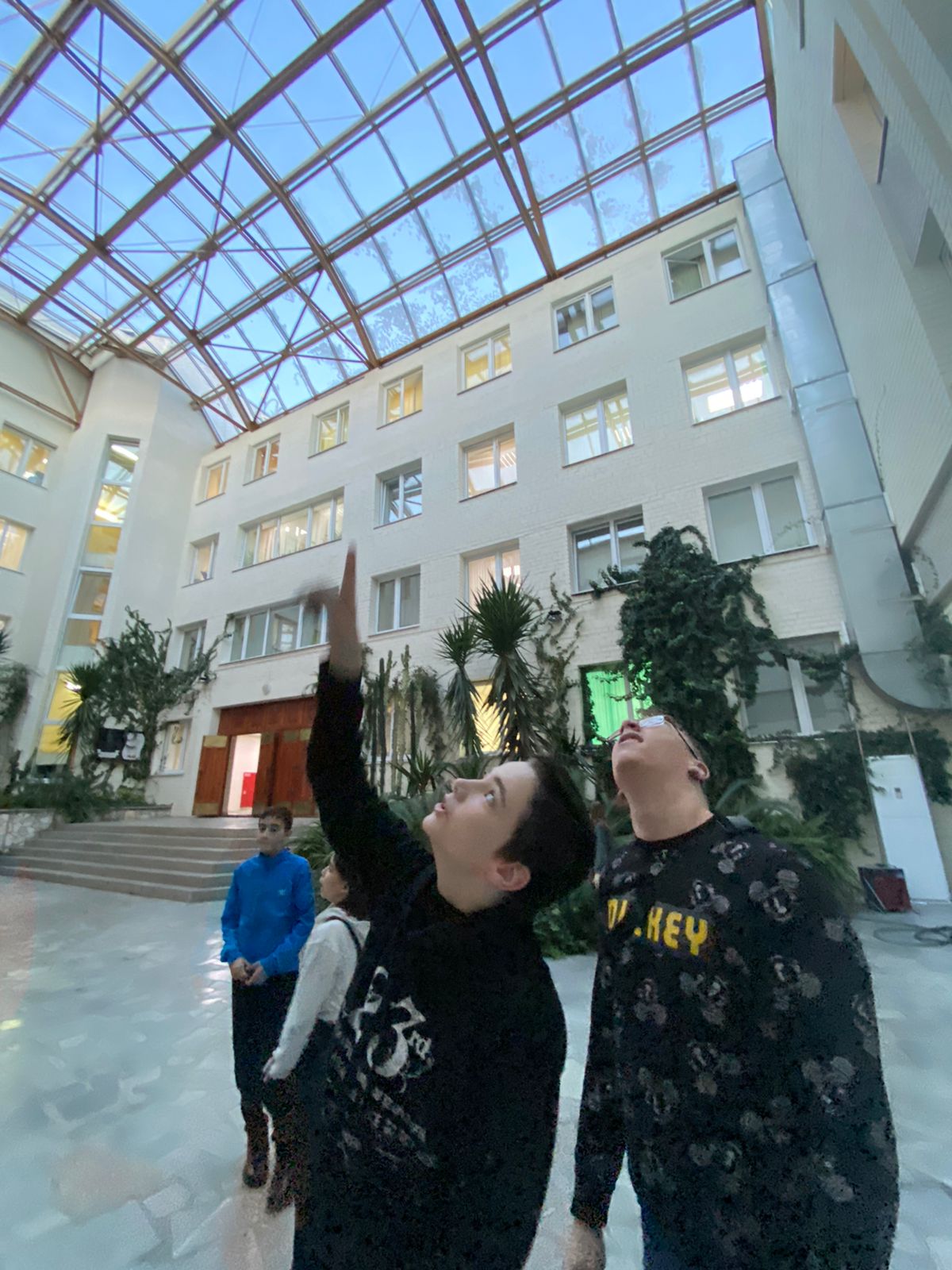 ПЕЧАТЬ СЛОЖНЫХ 3D СКУЛЬПТУР ПО ЭСКИЗУ И ФОТО ЗАКАЗЧИКА

РАЗРАБОТКА И ПРОДАЖА             ФАЙЛОВ 3D МОДЕЛЕЙ ДЛЯ САМОСТОЯТЕЛЬНОЙ ПЕЧАТИ
#КОСТЯПОМОЖЕТ
НАШИ ПРЕИМУЩЕСТВА
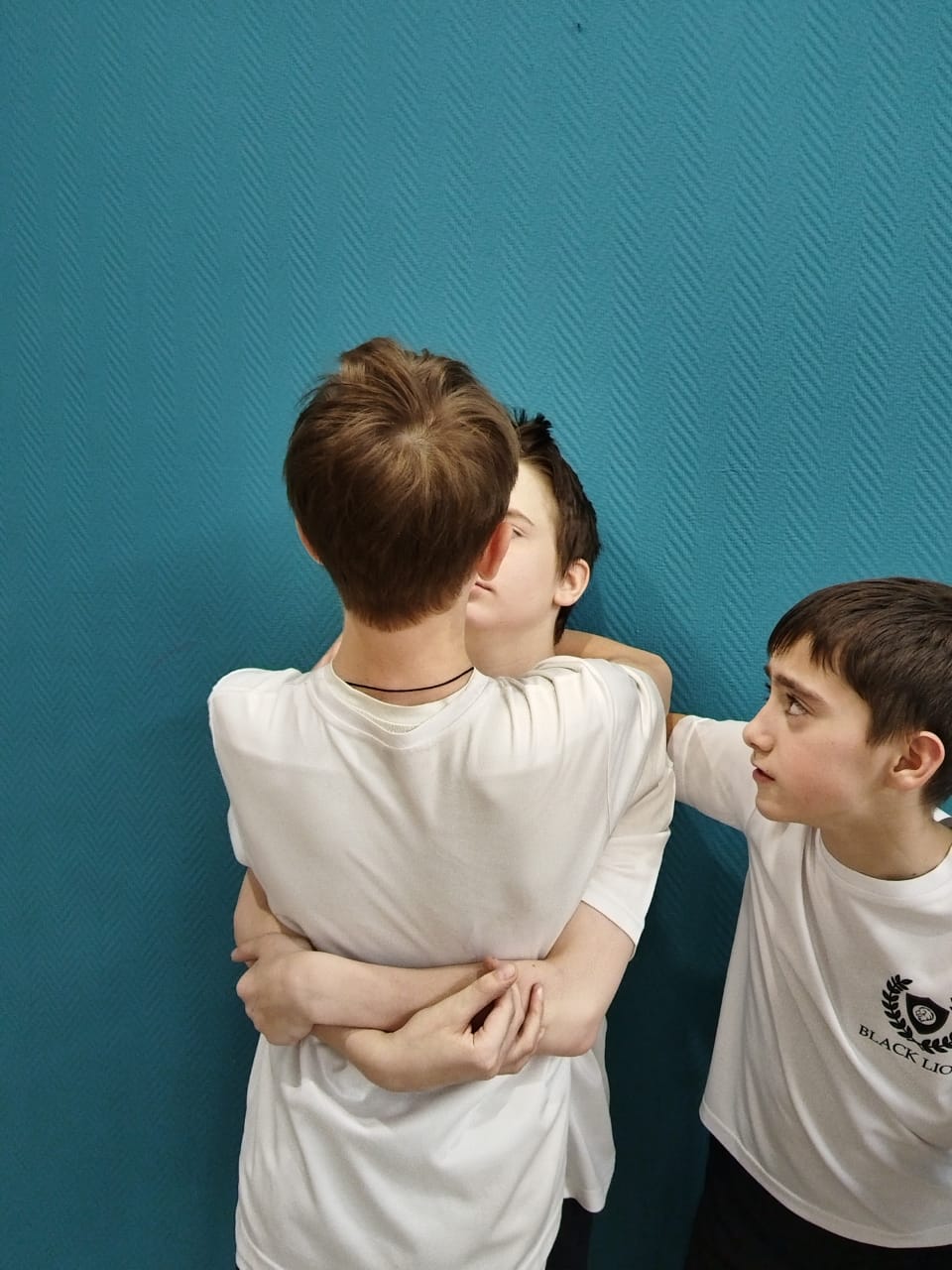 ЦЕНА НИЖЕ КОНКУРЕНТОВ
ГИБКАЯ ОПЛАТА БОЛЬШИХ ЗАКАЗОВ
ФРЕНДЛИ СЕРВИС
ПЛАСТИК С ЗАБОТОЙ О ПРИРОДЕ

А ЕЩЕ:
БЕЗГРАНИЧНАЯ ДЕТСКАЯ ФАНТАЗИЯ И ЛЮБОВЬ К ВАШИМ УСЛУГАМ!
КЛИЕНТ
КОНКУРЕНТ
#КОСТЯПОМОЖЕТ
КАК ЗАКАЗАТЬ?
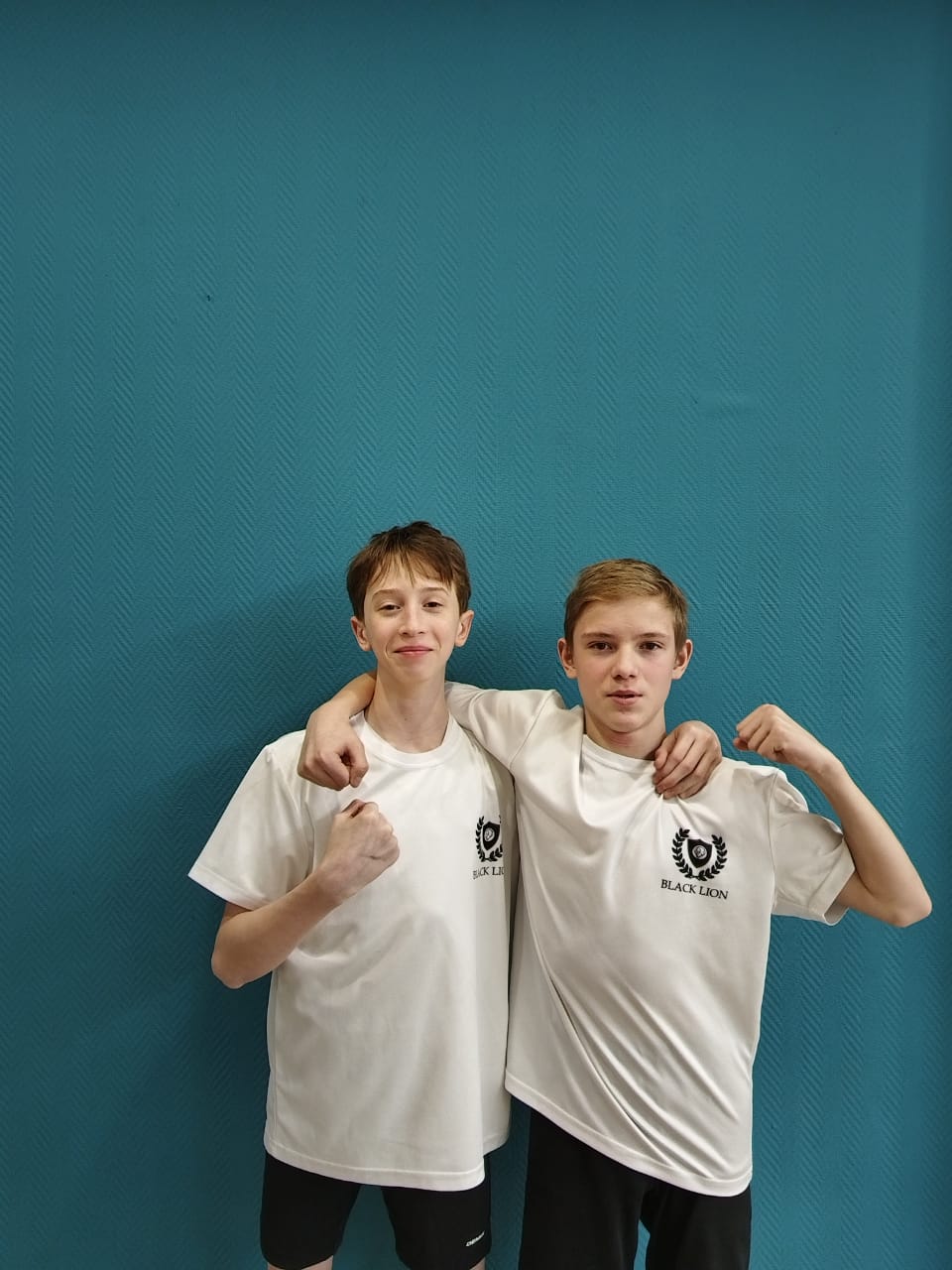 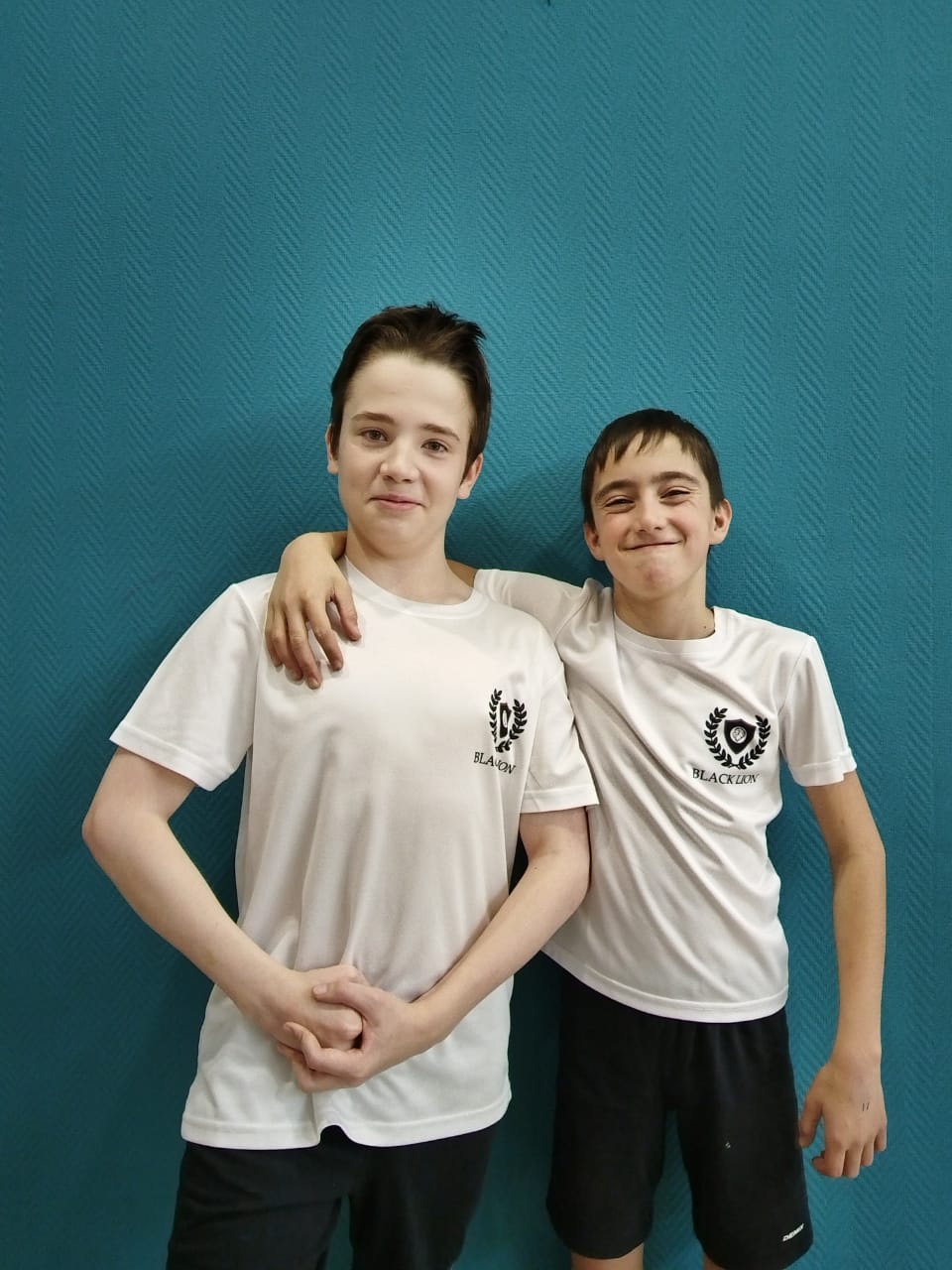 НА СТАРТЕ

ОНЛАЙН ЗАКАЗ 
ВК-МАГАЗИН
ТГ-КАНАЛ
ВАЦАП
В ПЕРСПЕКТИВЕ

ОНЛАЙН ЗАКАЗ 
В ПАРТНЕРСКИХ
      МАГАЗИНАХ
ТВОРИТЬ
ГОТОВЫ
#КОСТЯПОМОЖЕТ
БЮДЖЕТ ЗАПУСКА
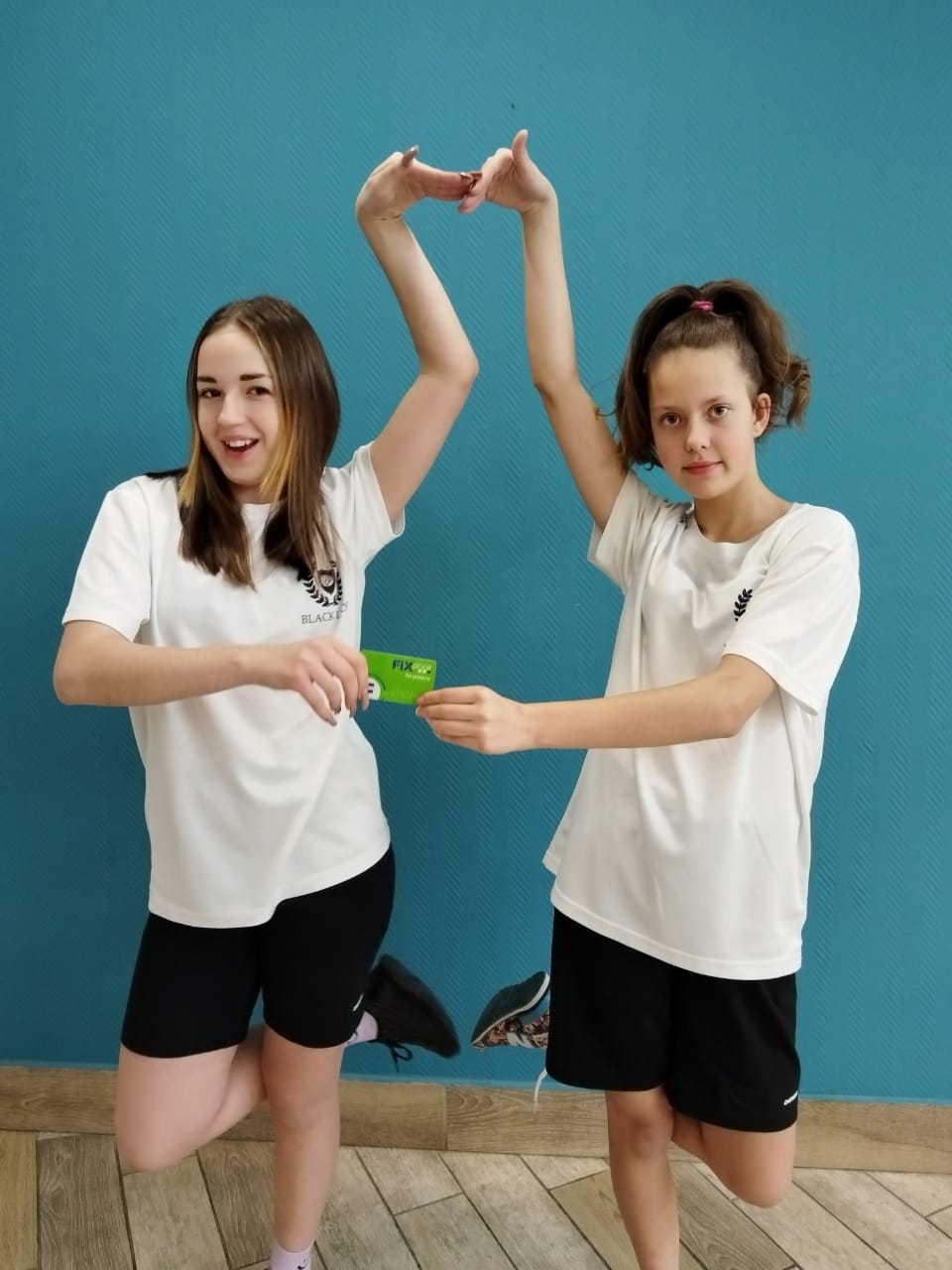 ЗАПРАШИВАЕМЫЕ СРЕДСТВА
18 000 р.   3D-ПРИНТЕР DEXT T2205 
29 000 Р    3D-ПРИНТЕР DEXP BOX C-K2
15 000 р.   ПЛАСТИК (10 МОТКОВ)
3 000 р.     КРАСКА АКРИЛ 16цв. (4 УПАКОВКИ) И КИСТИ (2 НАБОРА)
1 000р.      ГРУНТОВКА ПОКРЫТИЕ ИЗДЕЛИЙ
6 000р.     4 ФАЙЛА 3D МОДЕЛЕЙ (ФУТБОЛИСТ\ХОККЕИСТ\МЕДАЛЬ\ЗДАНИЕ)
3 000р.     ОБУЧЕНИЕ ОПЕРАТОРА ПРИНТЕРА
5 000р.     БРЕНДИРОВАННАЯ ПОЛИГРАФИЯ + УПАКОВКА
                                                                                             
СОФИНАНСИРОВАНИЕ
ОБУЧЕНИЕ 2 ХУДОЖНИКОВ - БЕСПЛАТНО ОТ ПАРТНЕРОВ
АРЕНДА ПОМЕЩЕНИЯ - БЕСПЛАТНО (ДЕТСКИЙ ДОМ)
ЭЛЕКТРОЭНЕРГИЯ - ЗА СЧЕТ ДЕТСКОГО ДОМА
ПАРТНЕРСКАЯ РЕКЛАМА - БЕСПЛАТНО 
                                                  ИТОГО: 80 000
#КОСТЯПОМОЖЕТ
НАШИ ПАРТНЕРЫ
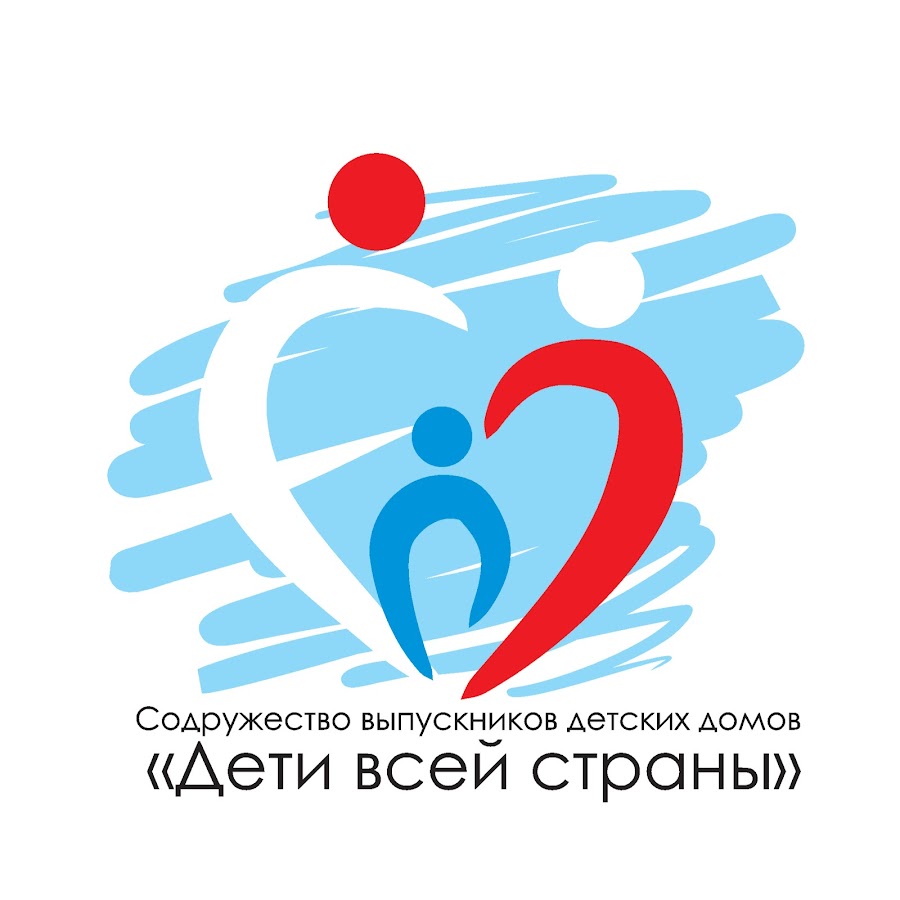 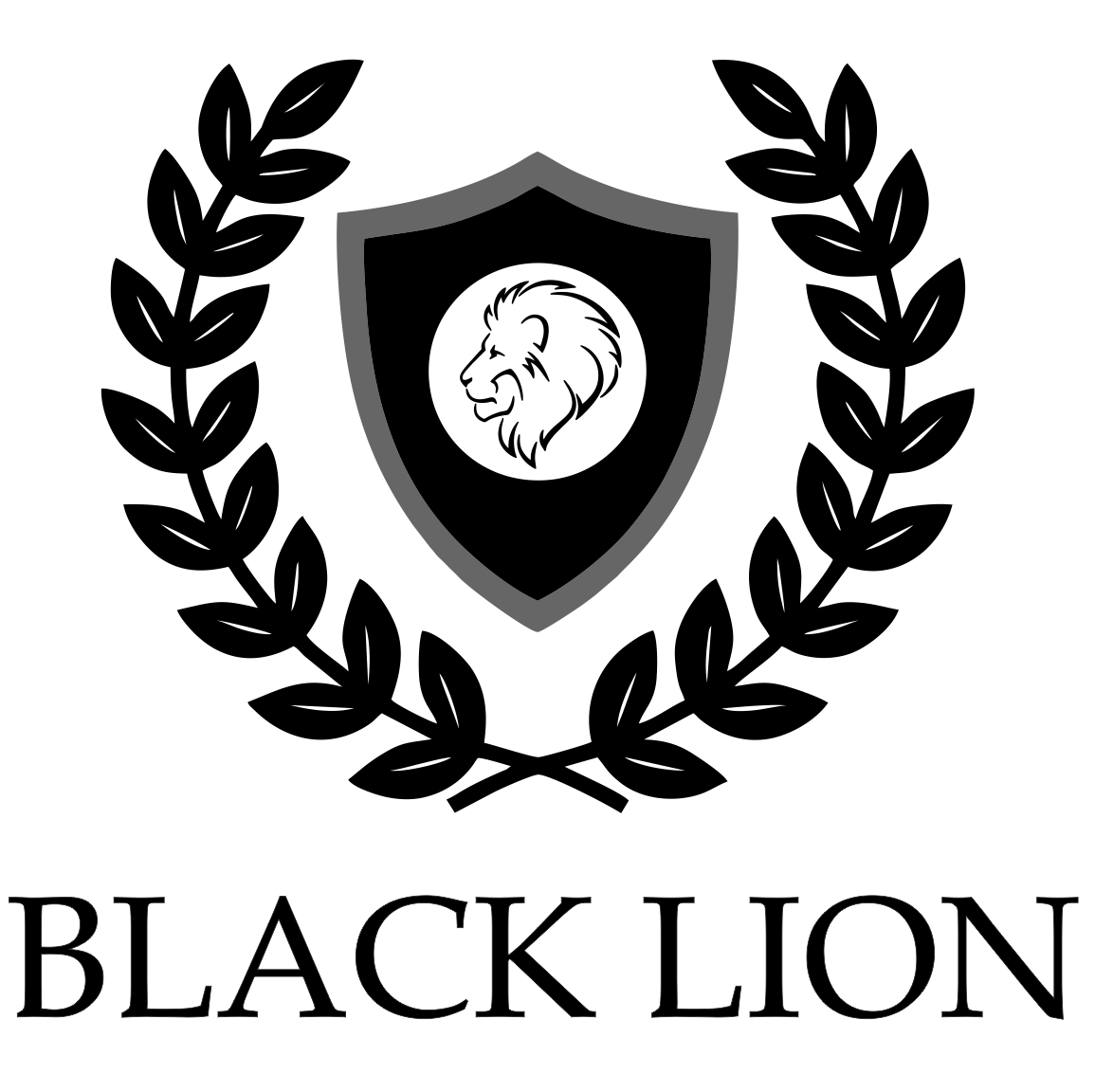 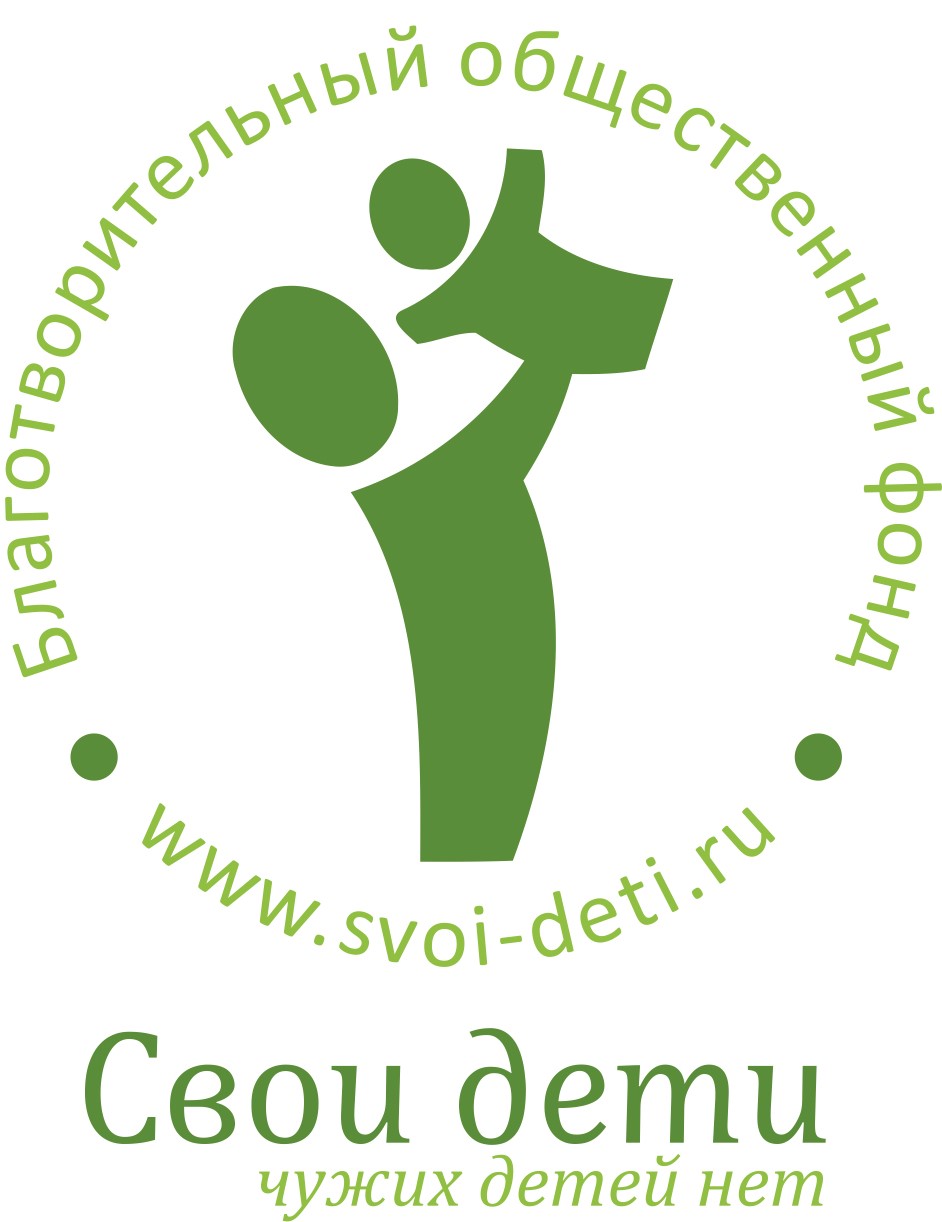 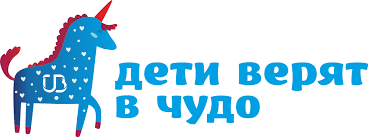 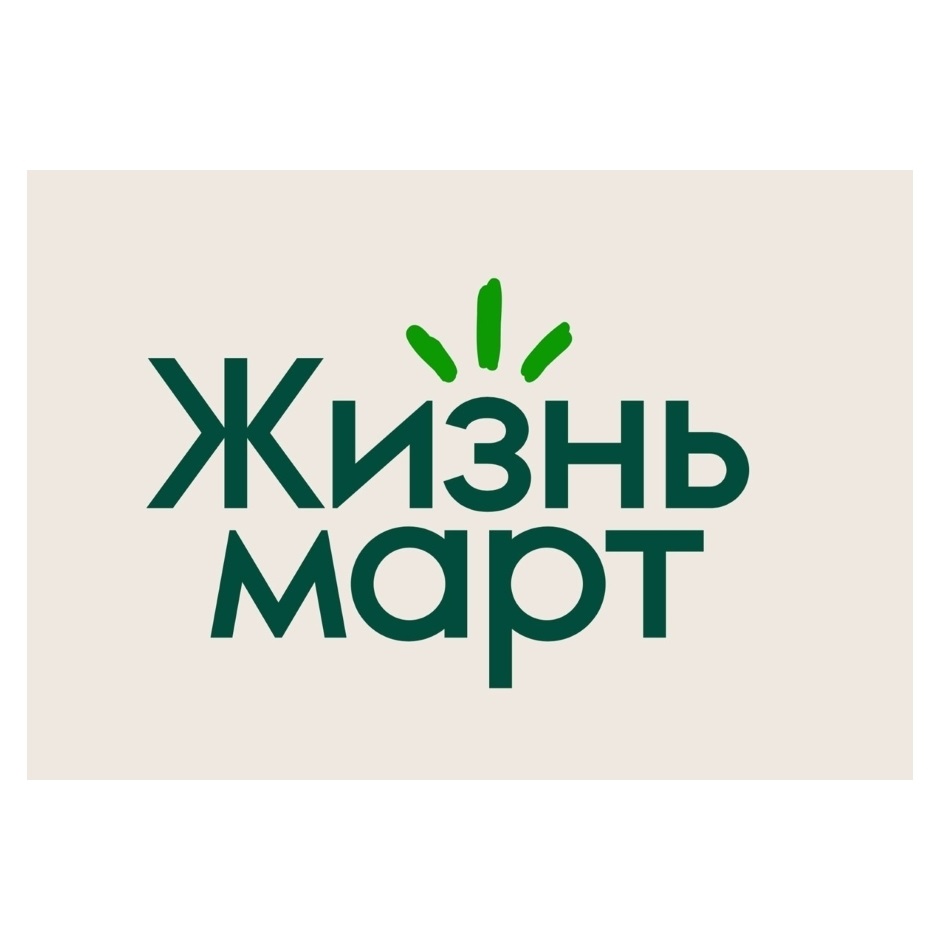 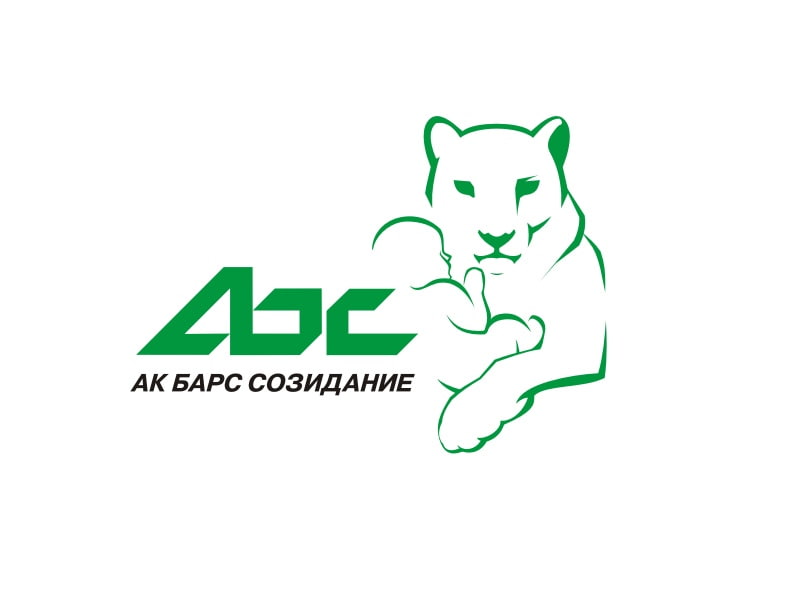 АК БАРС СОЗИДАНИЕ
ПОДДЕРЖИТ
Рәхмәт!
А КОСТЯ ПОМОЖЕТ!